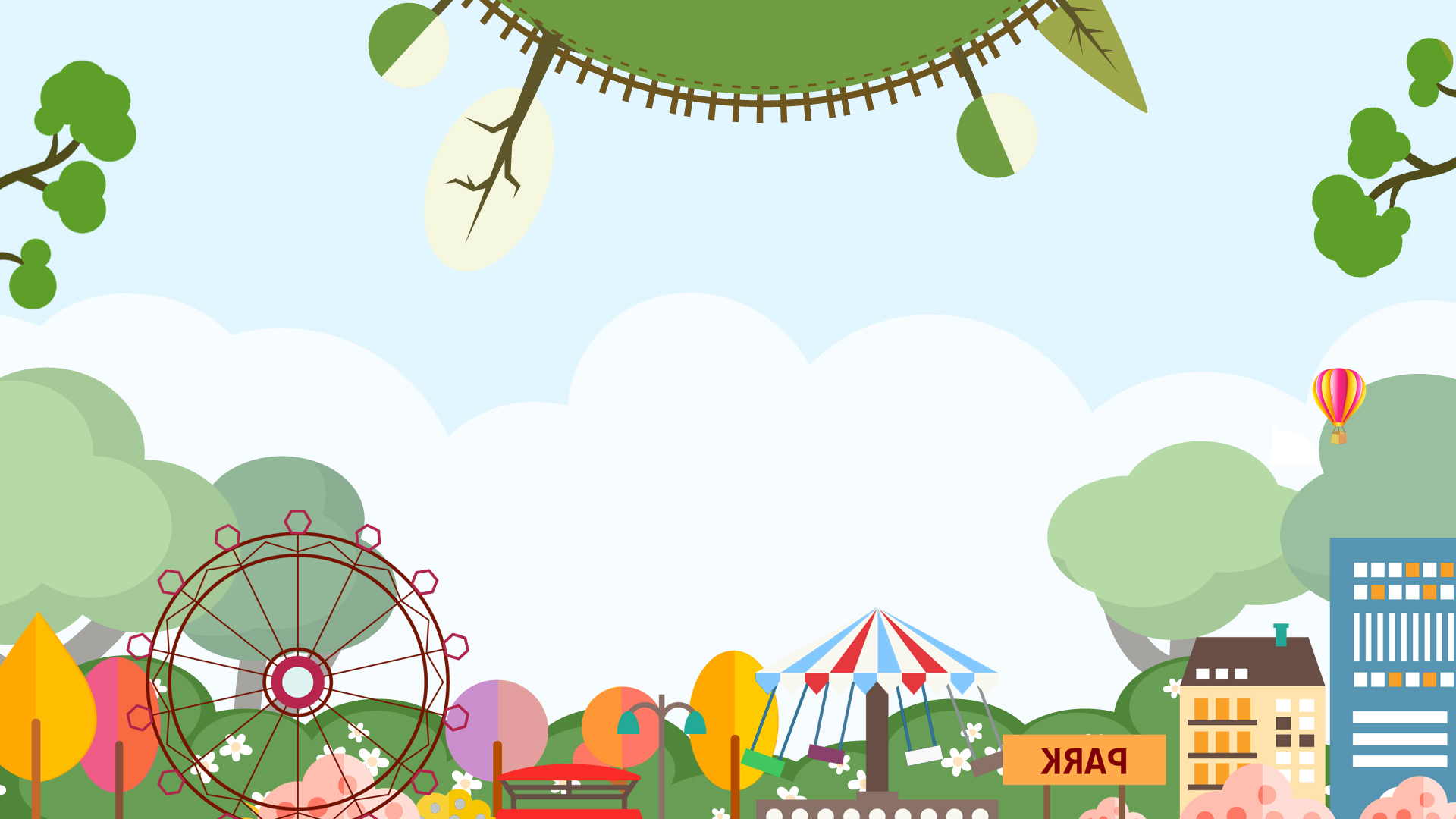 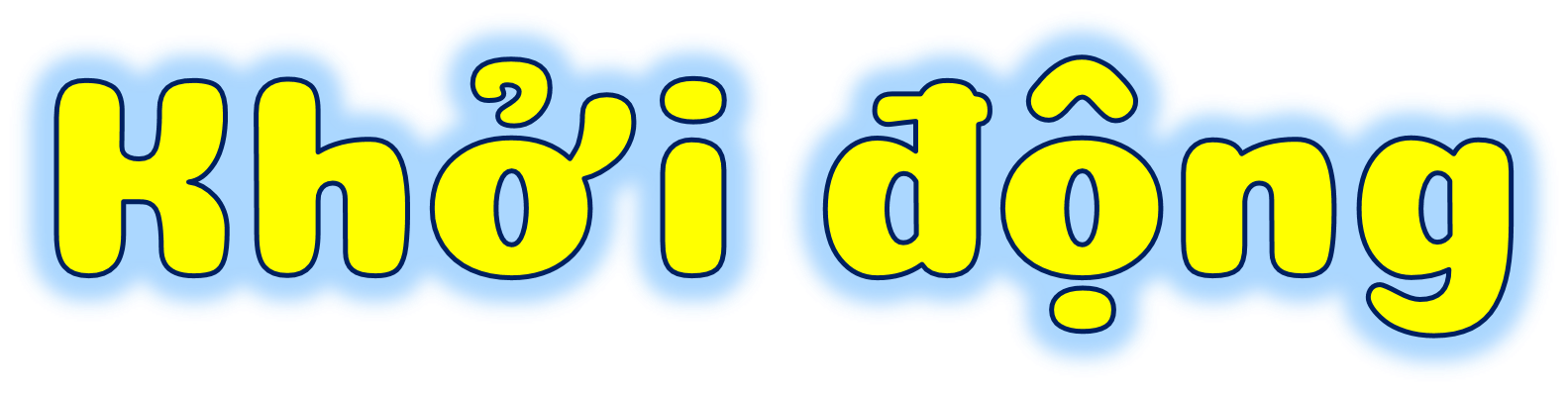 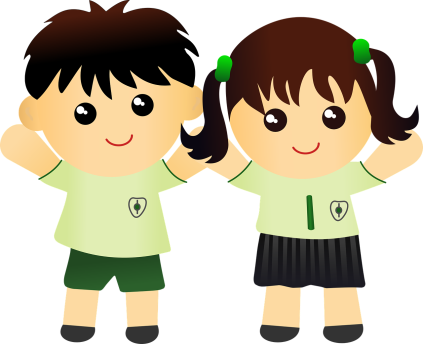 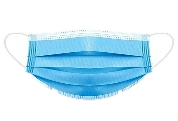 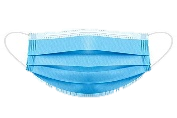 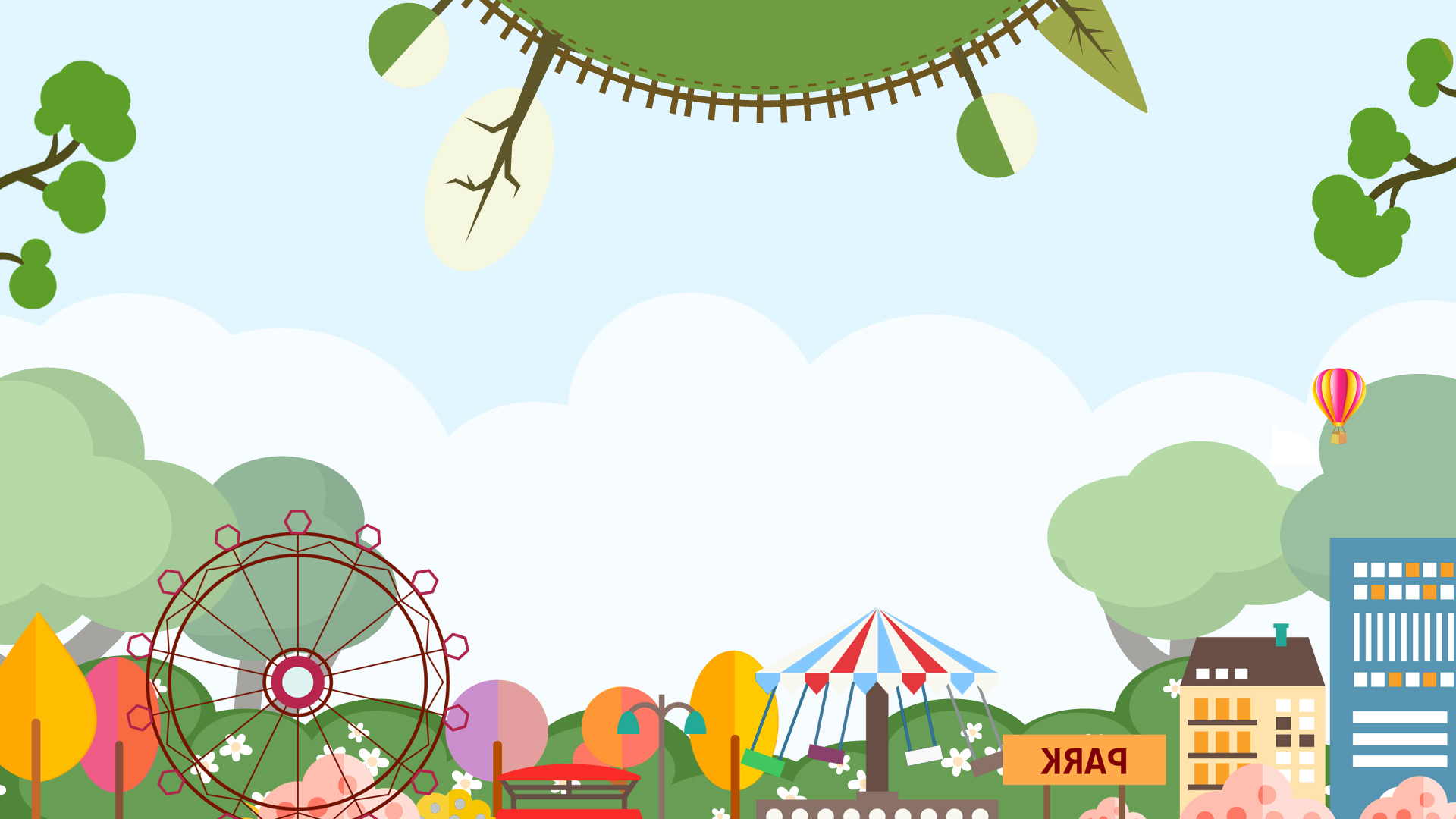 Thứ ... ngày ... tháng ... năm
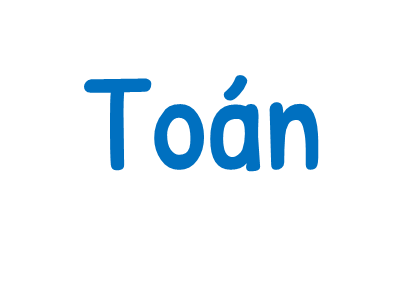 CHU VI HÌNH CHỮ NHẬT, HÌNH VUÔNG
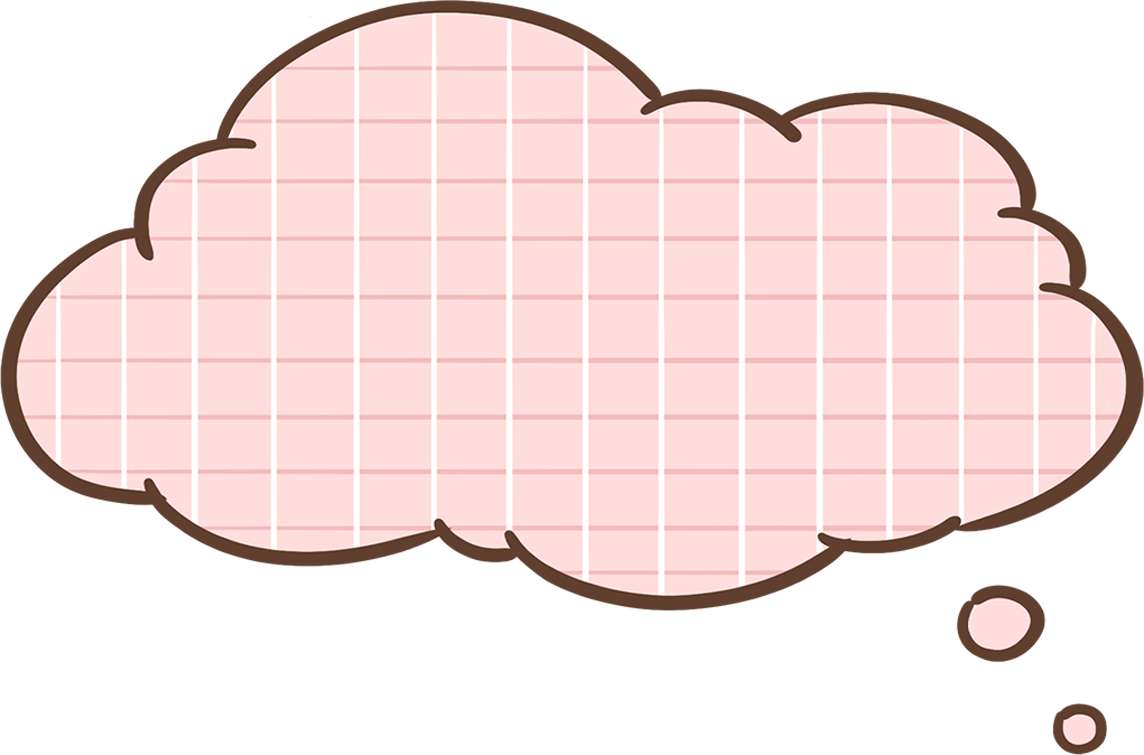 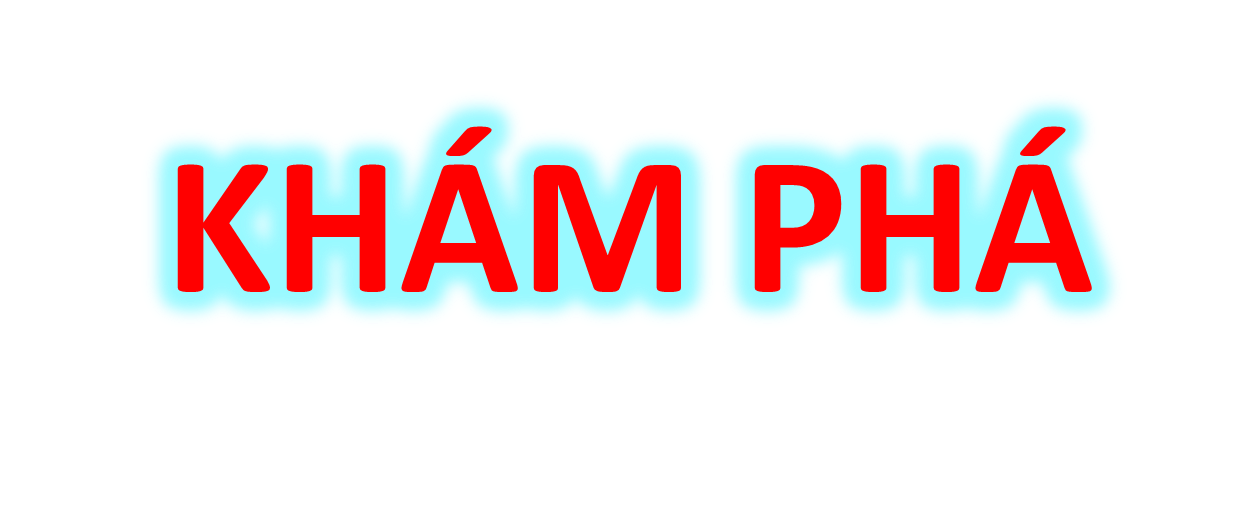 CHU VI HÌNH CHỮ NHẬT, HÌNH VUÔNG
Chiều dài sợi dây kim tuyến bằng chu vi hình chữ nhật.
Bảng góc nghệ thuật có dạng hình chữ nhật.
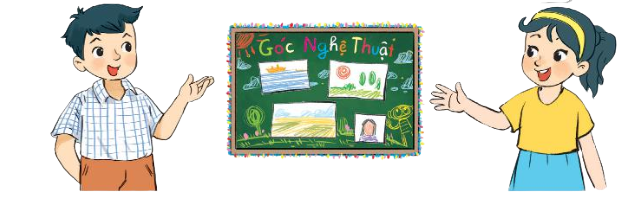 5 cm
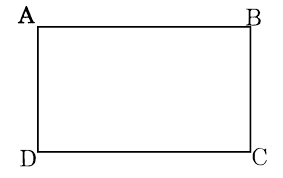 3 cm
3 cm
Chu vi hình chữ nhật ABCD là:
+ 3 + 5 + 3 = 16 (cm)
Hoặc (5 + 3) x 2 = 16 cm
5 cm
Muốn tính chu vi hình chữ nhật ta lấy chiều dài cộng với chiều rộng (cùng đơn vị đo) rồi nhân với 2.
5 cm
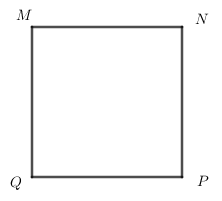 Chu vi hình vuông MNPQ là:
+ 5  + 5 + 5 = 20 (cm)
Hoặc 5 x 4 = 20 cm
5 cm
5 cm
5 cm
Muốn tính chu vi hình vuông ta lấy độ dài một cạnh nhân với 4.
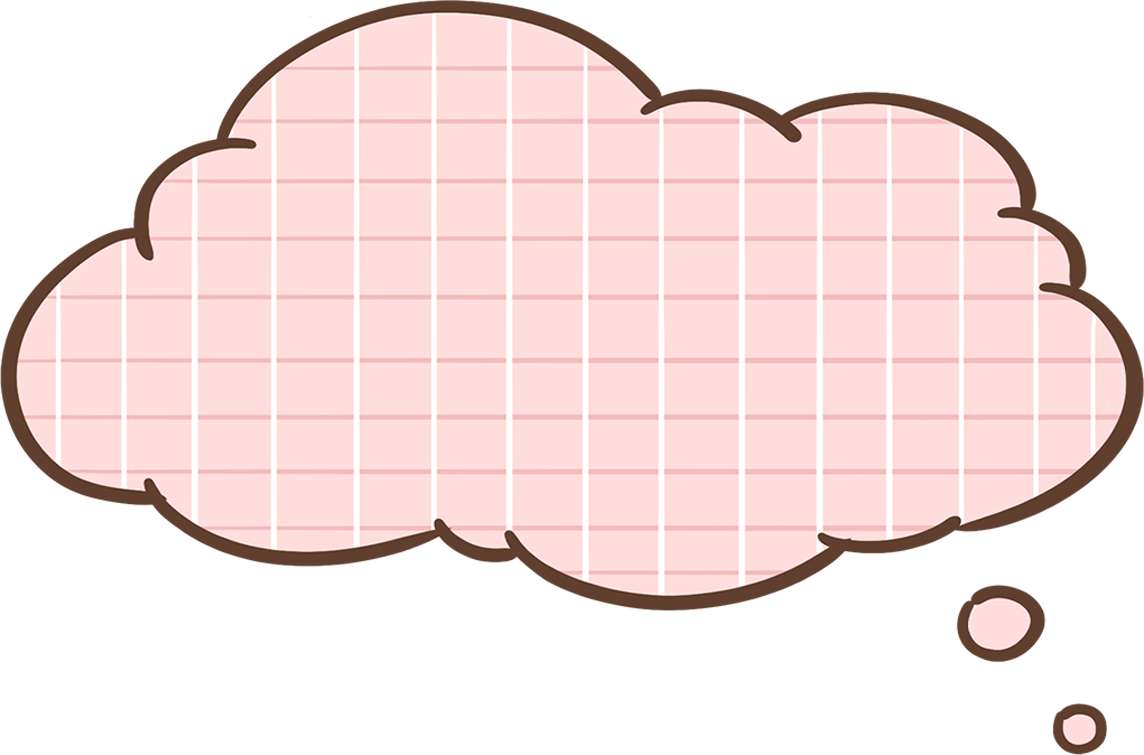 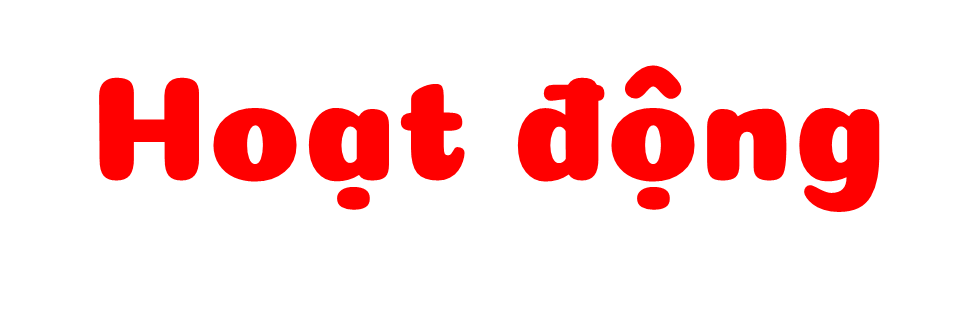 Hương Thảo – zalo 0972115126
1
Số
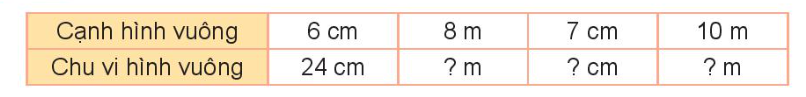 28
32
40
Tính chu vi hình chữ nhật có:
a) Chiều dài 6 cm, chiều rộng 4 cm.
2
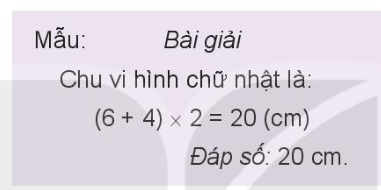 Tính chu vi hình chữ nhật có:
b) Chiều dài 8m, chiều rộng 2m.
2
Chu vi hình chữ nhật là: 
(8 + 2) x 2 = 20 (m)
Đáp số: 20 m
Tính chu vi hình chữ nhật có:
c) Chiều dài 15dm, chiều rộng 10dm.
2
Chu vi hình chữ nhật là: 
(15 + 10) x 2 = 50 (dm)
Đáp số: 50 dm
3
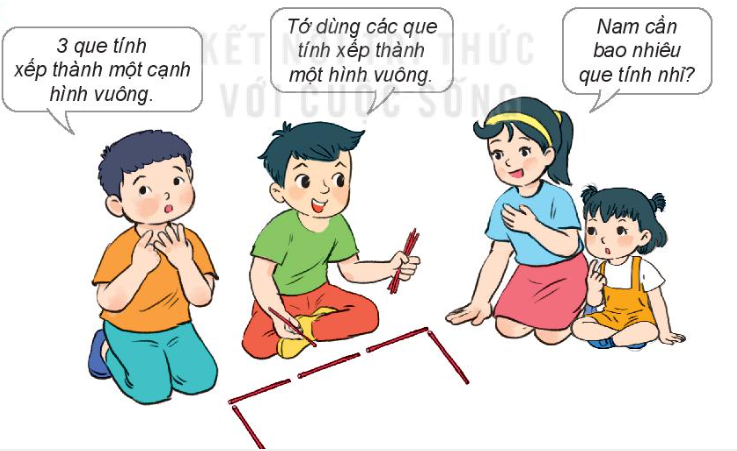 Đố em biết, Nam cần dùng bao nhiêu que tính để xếp thành một hình vuông có cạnh gồm 3 que tính như hình vẽ bên?
1 cạnh hình vuông gồm 3 que tính.
Hình vuông có 4 cạnh nên số que tính Nam cần dùng là:
3 x 4 = 12 (que tính)
                     Đáp số: 12 que tính
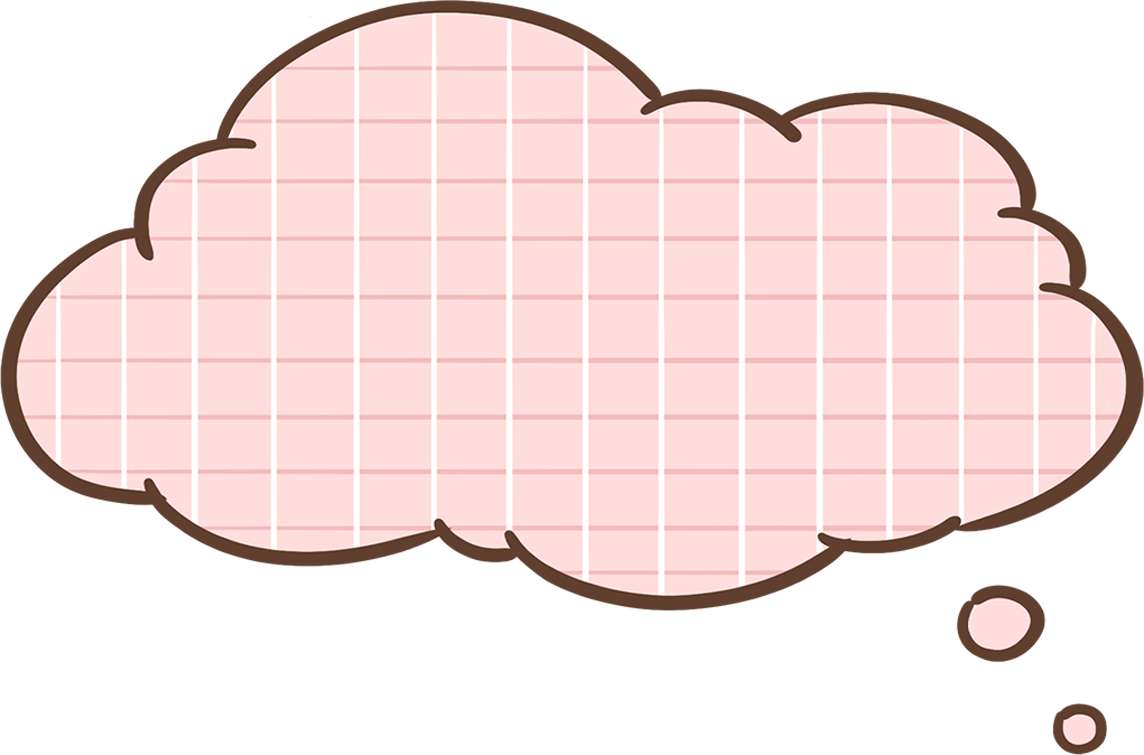 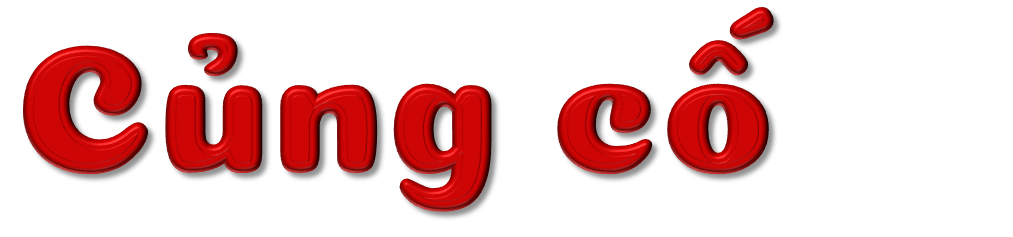 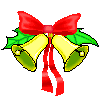 Hết giờ
AI NHANH HƠN
Muốn tính chu vi hình chữ nhật ta làm như thế nào?
Câu 1
Muốn tính chu vi hình chữ nhật ta lấy số đo
 chiều dài cộng với số đo chiều rộng (cùng đơn vị đo) 
rồi nhân với 2.
A
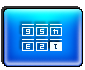 2
13
8
0
1
3
6
7
9
10
11
1
14
15
5
4
Muốn tính chu vi hình chữ nhật ta 
lấy dài nhân rộng.
B
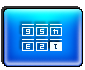 Muốn tính chu vi hình chữ nhật ta lấy số đo chiều 
dài cộng với số đo chiều rộng rồi nhân với 2.
C
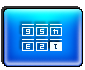 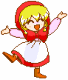 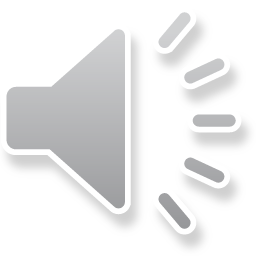 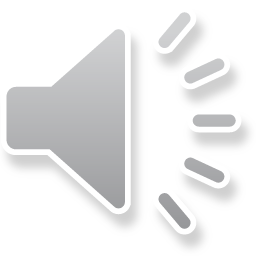 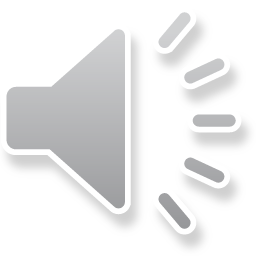 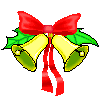 Hết giờ
AI NHANH HƠN
Tính chu vi hồ bơi  hình chữ nhật có chiều dài 15 m, chiều rộng 10 m?
Câu 2
25 m
A
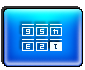 2
13
8
15
0
1
3
6
7
9
10
11
1
14
5
4
50 m
B
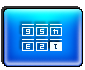 35 m
C
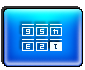 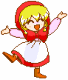 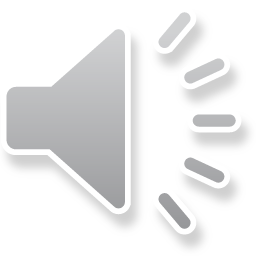 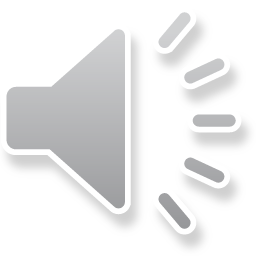 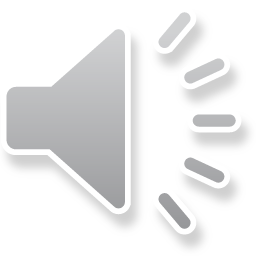 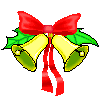 Hết giờ
AI NHANH HƠN
Tính chu vi vườn rau  hình chữ nhật có chiều dài 10 m, chiều rộng 6 m?
Câu 3
16 m
A
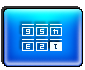 2
13
8
0
1
3
6
7
9
10
11
1
14
15
5
4
32 m
B
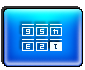 60 m
C
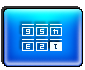 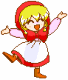 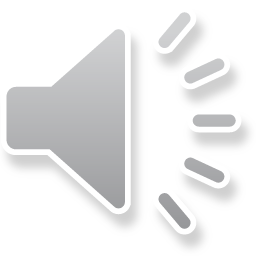 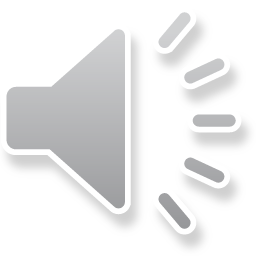 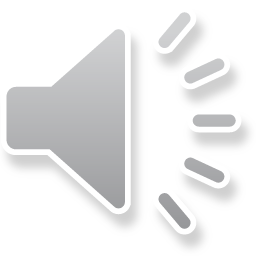 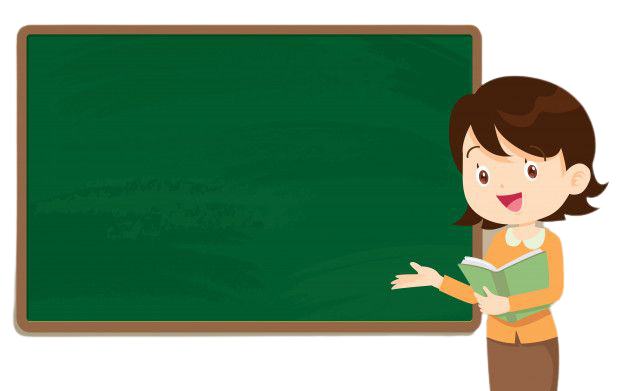 DẶN DÒ
Thuộc quy tắc tính chu vi hình chữ nhật, chu vi hình vuông 
Chuẩn bị bài: Tiếp theo
Hương Thảo – zalo 0972115126
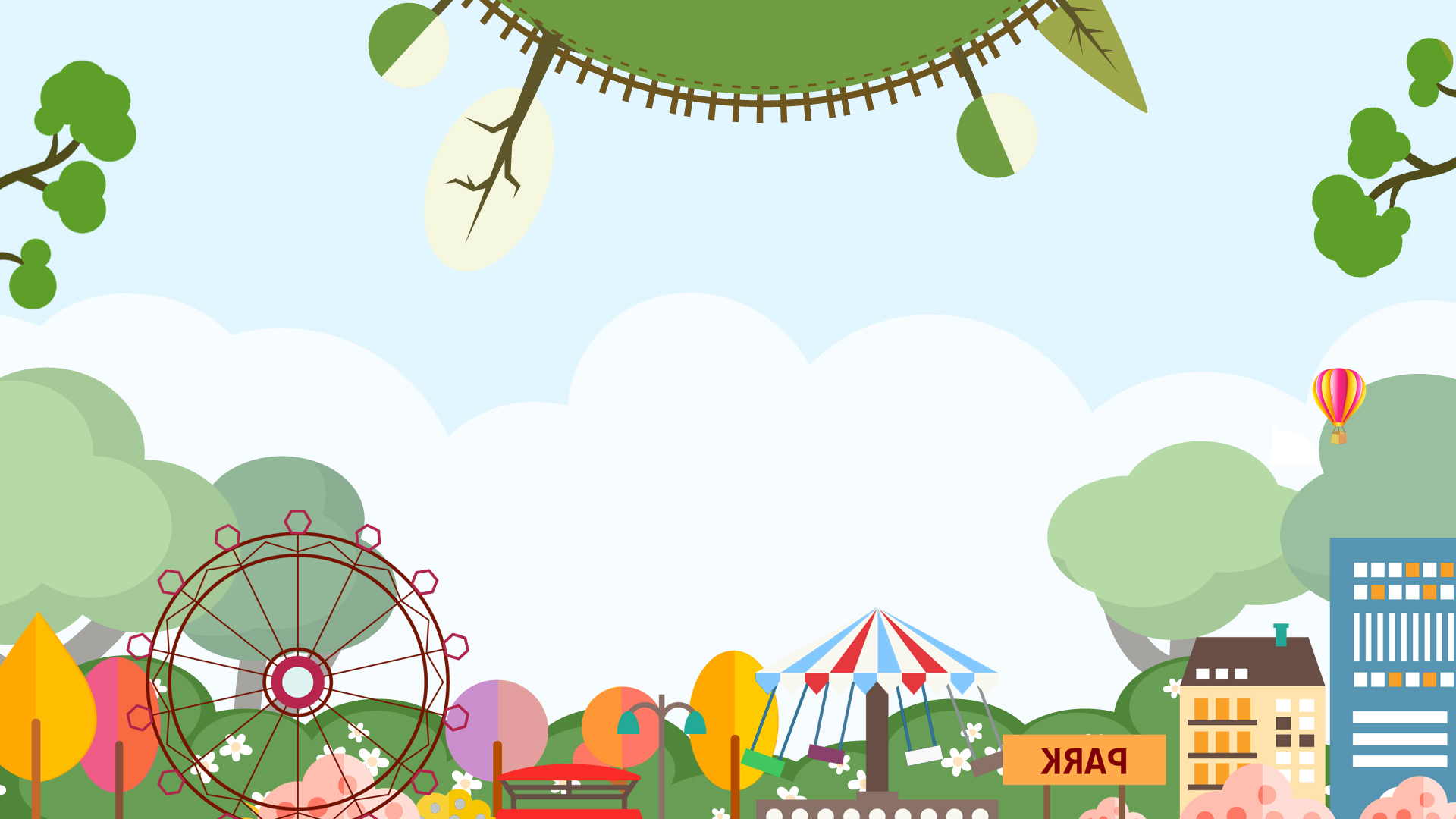 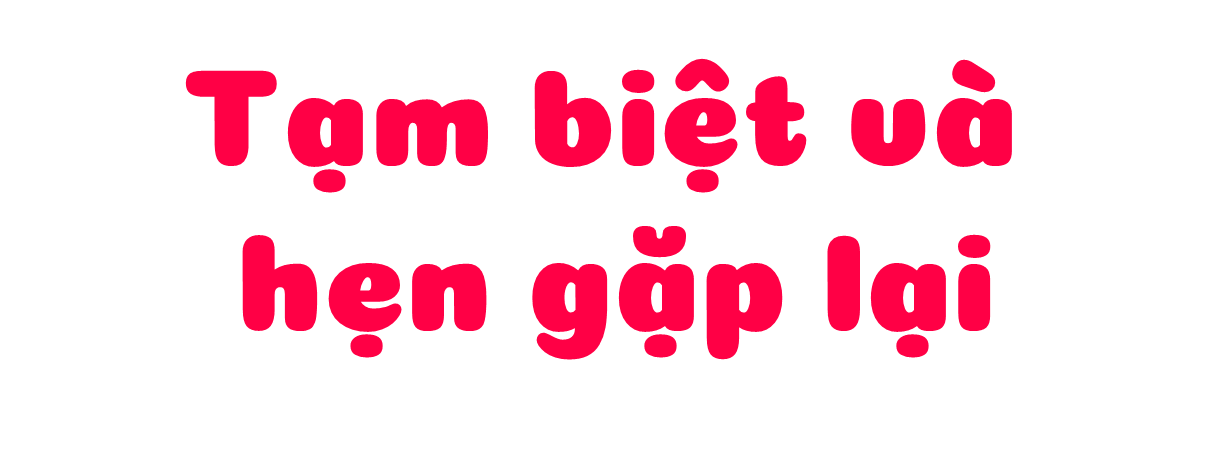